Mind Map Our Way into Effective Student Questioning:
A Principle-based Scenario
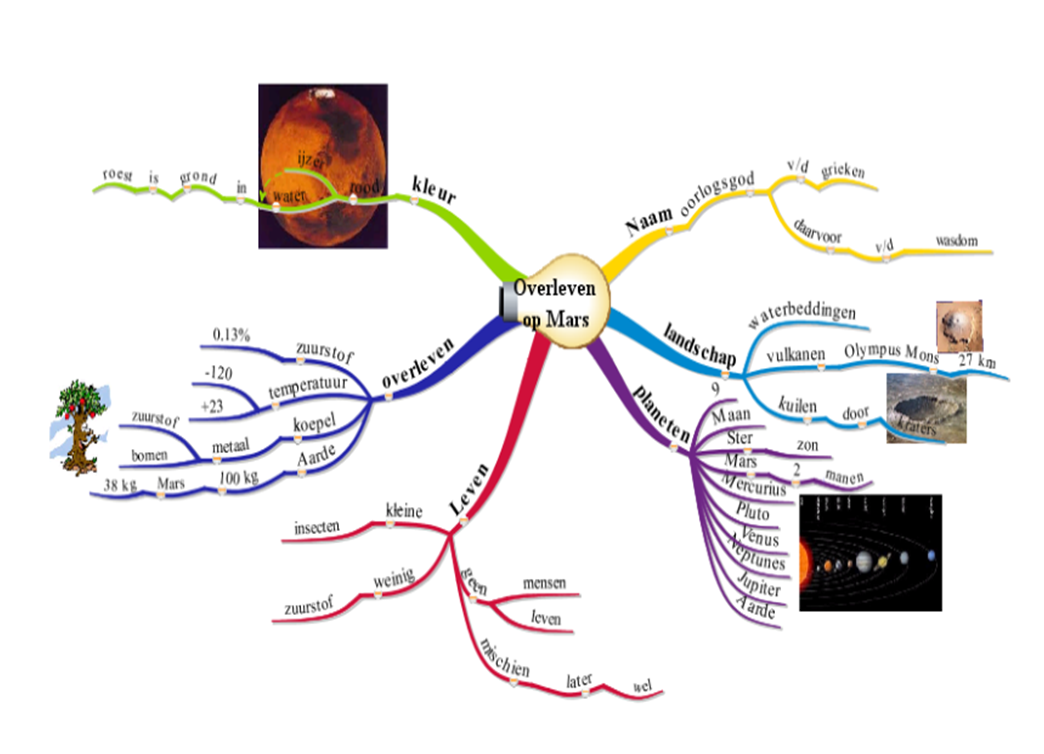 Harry Stokhof- HAN University
Bregje de Vries-  HAN University
Theo Bastiaens- Open University
Rob Martens- Open University
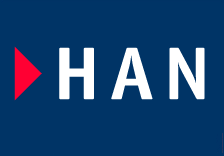 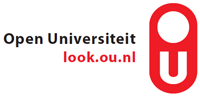 Figure 1: student mind map grade 5
Introduction
Harry Stokhof
2007- present
1995-2007
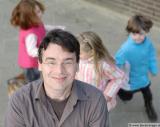 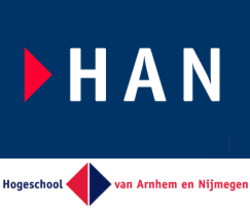 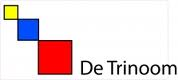 Primary School
Teacher’s College
Teacher
Teacher trainer
Researcher
ICT coördinator
2012-2018
PhD trajectory
“How to support teacher guidance 
of effective student questioning?”
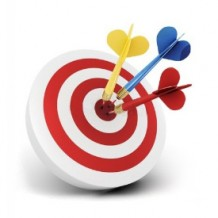 Content of workshop?
Short theoretical introduction

Hands-on experience: excercise I

Hands-on experience: excercise II

Reflection and connection to scenario

Questions and discussion
[Speaker Notes: afbeeldingen verkregen op 13-1-2016 van; 
http://www.seven2success.com/nl/2013/11/setting-goals/]
What is question-driven learning?
Students’
questions
Inquiry-based
learning
Question- driven
learning
Question-driven Learning  
is a specific open form of Inquiry Learning in which students formulate and investigate their own questions, and these questions form the heart of the curriculum
 (Chin & Chia, 2004;  Scardamalia & Bereiter, 1992; Shodell, 1995; Wells, 2001).
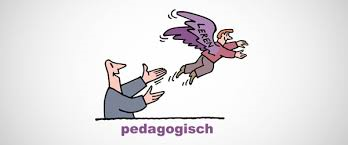 Why question-driven learning?
increases intrinsic motivation for learning	(Chin & Osborne, 2008; Deci & Ryan)  

connects learning to prior knowledge	(Palincsar & Brown, 1984)

stimulates deep and meaningful learning   
	(Rosenshine, Meister & Chapman, 1996).
 
fosters development of metacognitive strategies 	(Chin & Osborne, 2008 ; Scardamalia & Bereiter, 1992)

supports creative thinking
(Keys, 2002; Scardamalia & Bereiter, 1992)

 Interest from several domains: Science, Literacy, Numeracy, Arts
 (Allmond & Makar, 2010; Gillispie,1990; Osborne & Dillon, 2008).
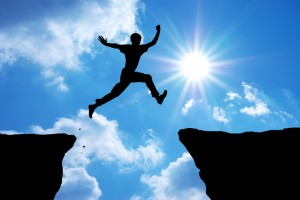 Challenges for teachers?
How to design and prepare question-driven learning?
select curriculum goals?
anticipate on student questioning?

How to guide diversity in student questioning?
Classroom management?
Optimalise learning outcomes?
Built collective knowledge?

How to monitor and evaluate learning outcomes?
Measure individual progress?
Assess curriculum goals?
Teachers face multiple challenges during implementation 
(Chin & Osborne, 2008 Aguiar, Mortimer & Scott, 2009; Nardone & Lee, 2011; Polman, 2004 )
Solutions?
Need for scaffolds which provide: “structured freedom”

The freedom to inquire into a topic of interest in balance 
with structure to attain curricular objectives.
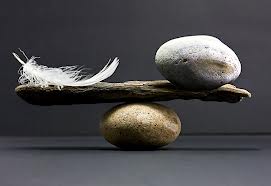 [Speaker Notes: http://www.google.nl/imgres?hl=nl&biw=1280&bih=645&tbm=isch&tbnid=S_acNdZyJ6InEM:&imgrefurl=http://www.b-lay.com/2013/01/10/finding-your-software-balance/&docid=FiVjzePEj9sY9M&imgurl=http://www.b-lay.com/wp-content/uploads/2013/01/finding_balance_news_625x430.jpg&w=625&h=430&ei=DWiSUta7K4Tcswa634HYDA&zoom=1&ved=1t:3588,r:14,s:0,i:132&iact=rc&page=2&tbnh=176&tbnw=239&start=10&ndsp=21&tx=103.60009765625&ty=108.80000305175781]
Method?
design-based research
4 years
3 schools
25 teachers
400 pupils

principle-based scenario
based on 4 design principles
flexible
adaptable
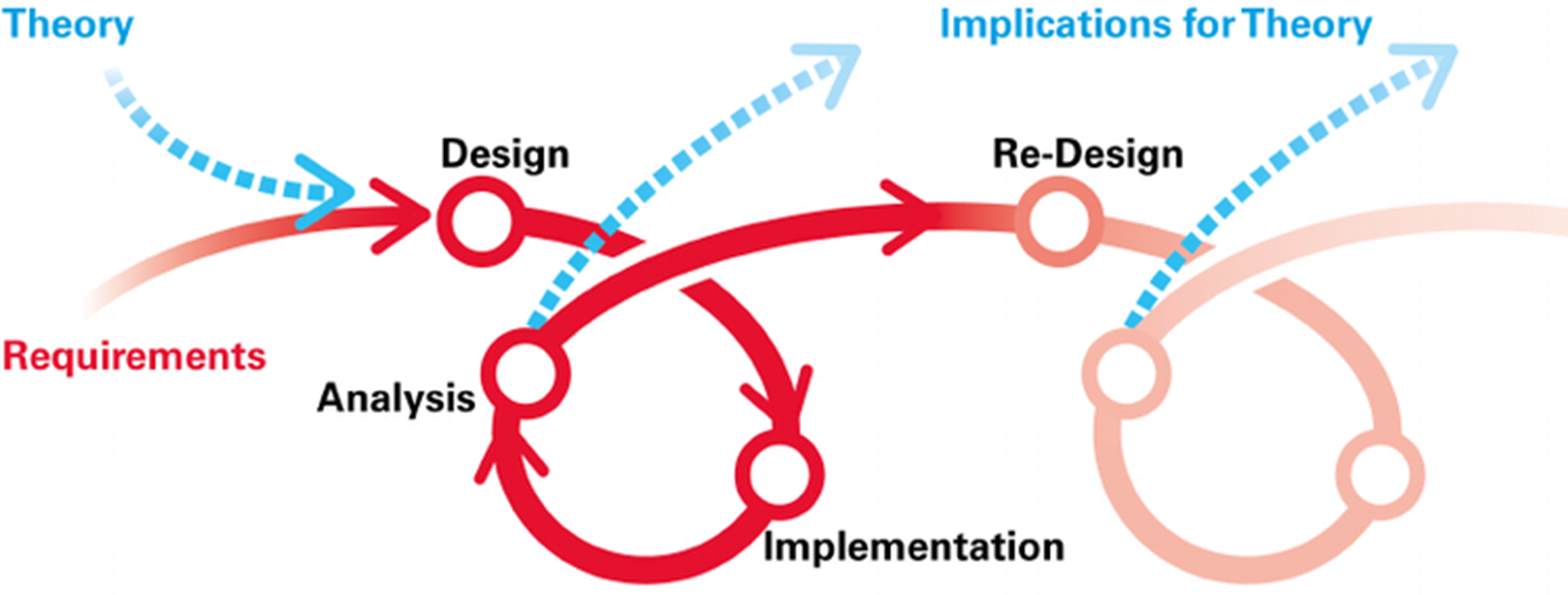 [Speaker Notes: afbeelding verkregen op 8 mei 2016 van
https://www.nl.capgemini.com/sites/default/files/onlineblog/files/2012/02/Problem-solving.jpg]
4 Design-principles
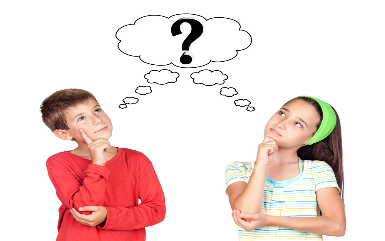 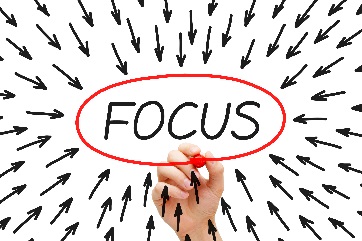 provide conceptual
focus for questioning
acknowledge learning
potential in questioning
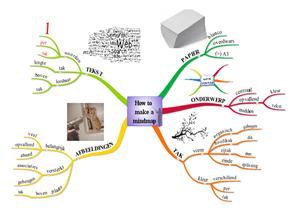 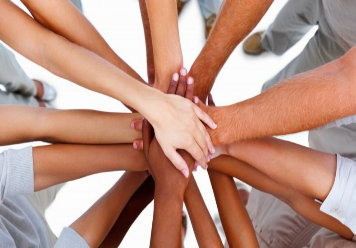 organize collective responsibility
visualize the 
questioning process
[Speaker Notes: afbeeldingen verkregen op 30-8-2016 van:
http://www.google.nl/url?sa=i&rct=j&q=&esrc=s&source=images&cd=&cad=rja&uact=8&ved=0ahUKEwjS8fXz2OjOAhVEvRQKHR9hDB0QjRwIBw&url=http%3A%2F%2Fwww.scilogs.fr%2Fl-actu-sur-le-divan%2Fmanuel-valls-pourquoi-jai-voulu-devenir-francais-lassimilation-et-les-neurones-miroirs%2F&bvm=bv.131286987,d.d24&psig=AFQjCNEQYiS79phn61BvuN1qthKxtHECgg&ust=1472631198722327
http://www.google.nl/url?sa=i&rct=j&q=&esrc=s&source=images&cd=&cad=rja&uact=8&ved=0CAcQjRw&url=http://www.kennislink.nl/publicaties/hoe-de-computer-woordbetekenis-leert&ei=c_5ZVJLXNOKv7AaFuoGYCw&bvm=bv.78677474,d.ZGU&psig=AFQjCNFlRHJuU5RkOG6lM5wfsjbPKgEX1A&ust=1415270219028380
http://www.google.nl/url?sa=i&rct=j&q=&esrc=s&source=images&cd=&cad=rja&uact=8&ved=0CAcQjRw&url=http://www.portret-stickers.nl/a-25702598/insecten-en-reptielen/muursticker-spinnenweb-01/&ei=7vtZVLWcMMmf7ganjIHIBw&bvm=bv.78677474,d.ZGU&psig=AFQjCNEpicm2_syhL6VWlX3cFbzoxD30Dg&ust=1415269728515343

mindmaps zijn eigen werk van Harry Stokhof HAN Pabo]
5 Phases in scenario
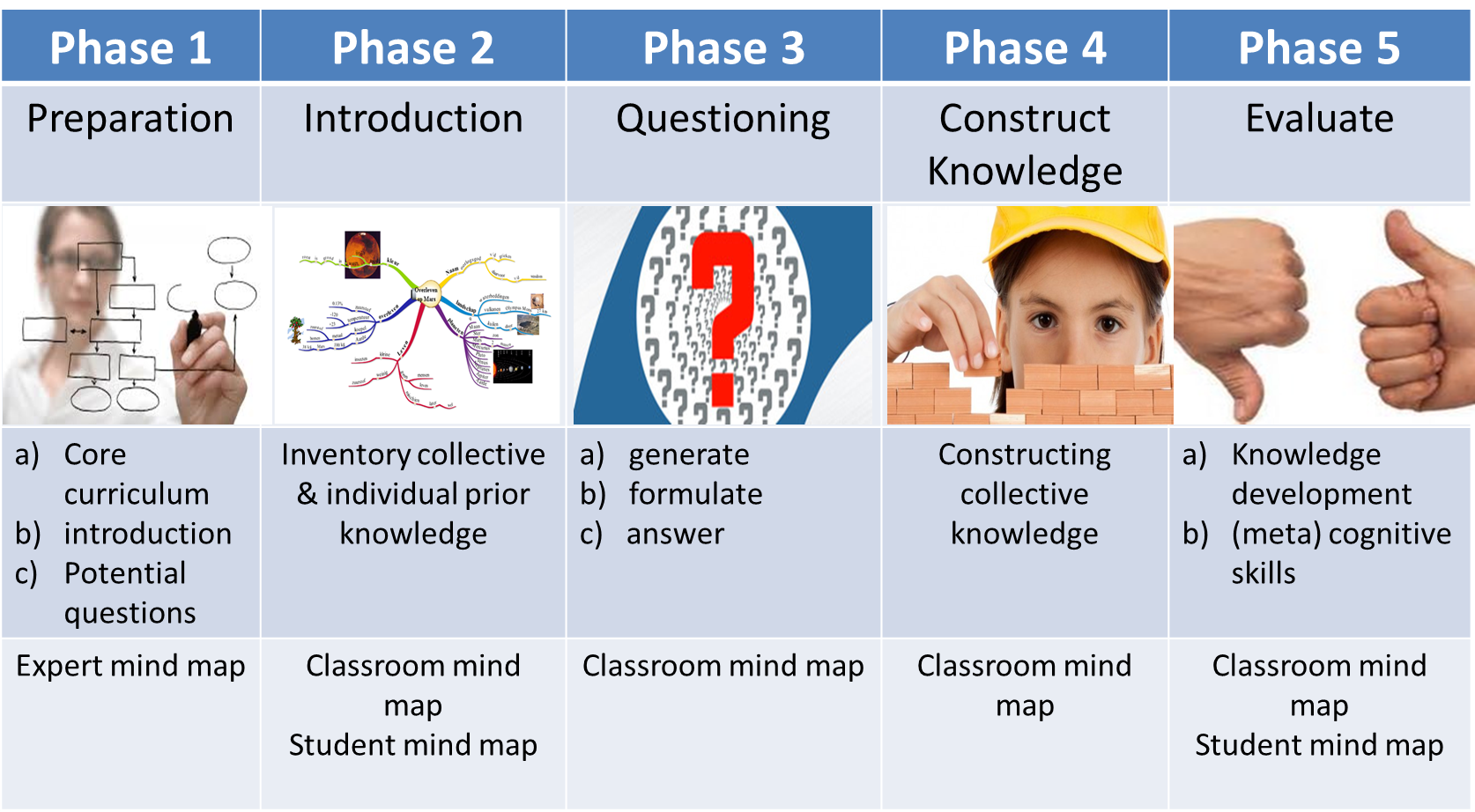 Why mind mapping as support?
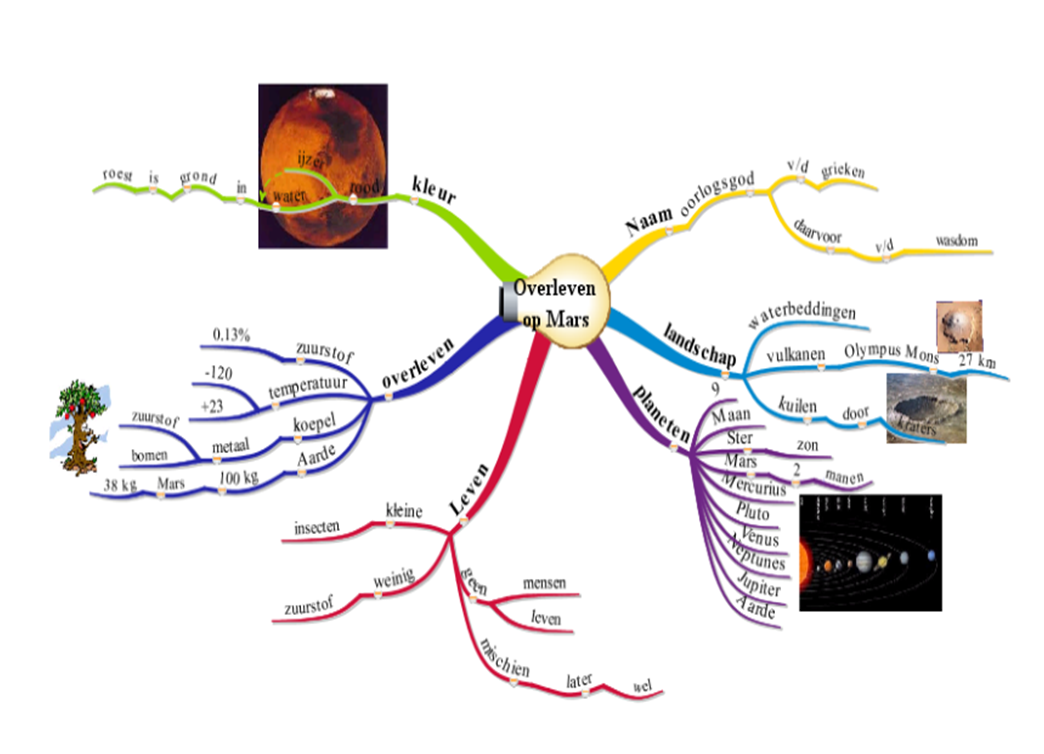 Mind Map is a powerful tool to visualize and structure key concepts , 
easy to learn by  students in primary education.  
(Buzan & Buzan, 2007; Merchie, 2009)

Digital Mind Mapping: flexible, dynamic, more elaborate functionality.
(Stokhof, et al. 2011; Tergan, 2005)
Two functions of mind mapping
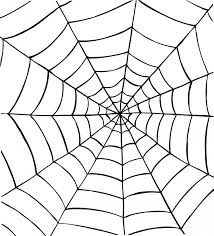 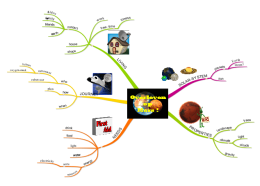 Width of curriculum: 
offer opportunity to link all interests of students to the topic
Depth of curriculum :  
make students aware of meaning and mutual relations of concepts with key concepts
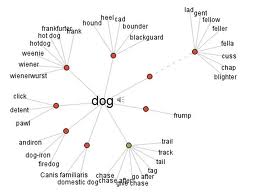 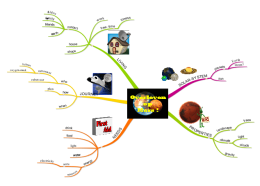 [Speaker Notes: Afbeelding verkregen op 9-11-2014 van http://www.effective-contactcenters.com/Network_Based_Contact_Center/Service_Creation_/Icon_Development_Kit.html]
Practical Experience
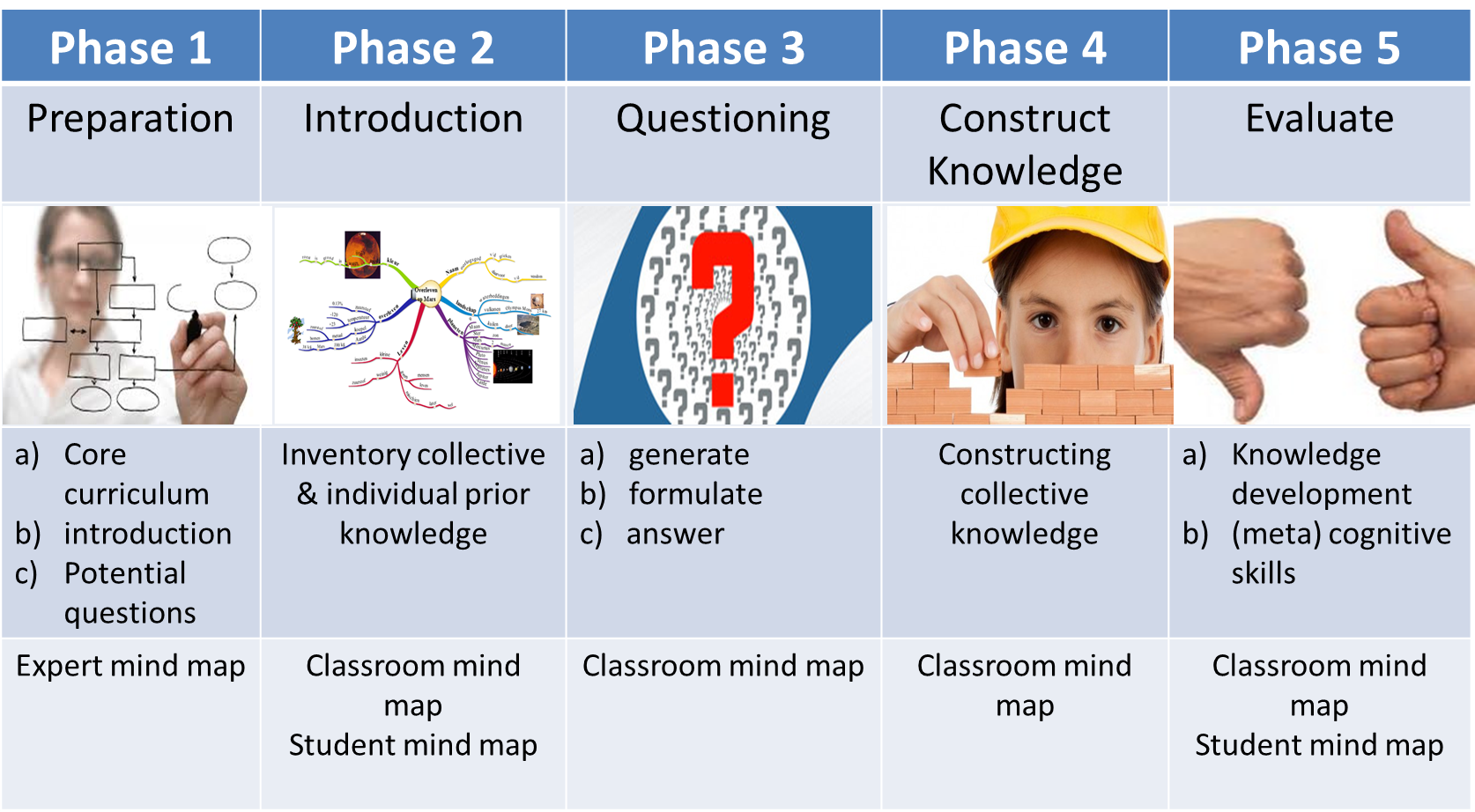 Prepare Expert Mind Map
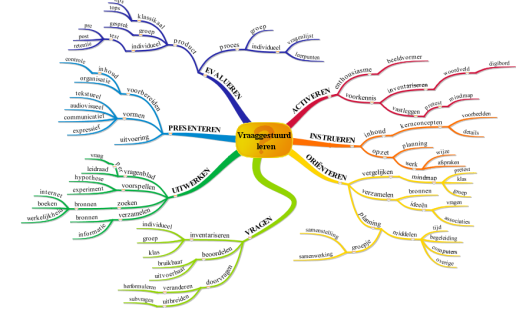 Selection of key concepts to structure topic
Step 1: activate
“Throw a rock in the pond!”
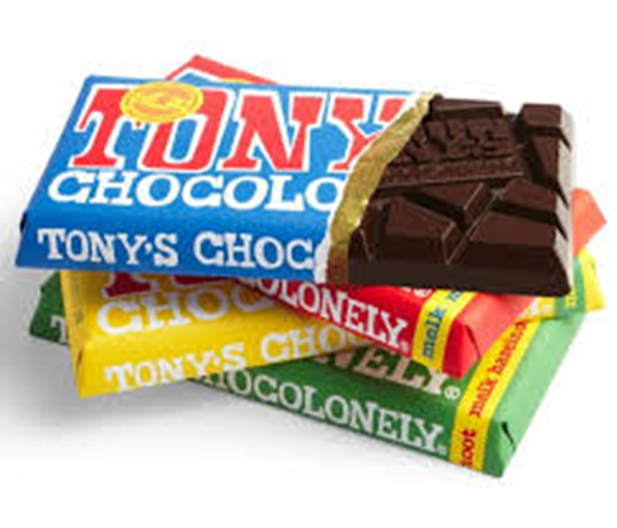 imagers:
stories
objects
images
video
drama
statements
features:
exciting
motivating
surprising
recognizable
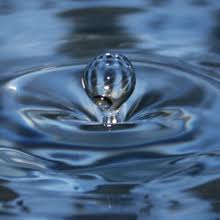 Prompt perplexity and elicit wonderment
Step 2: record associations
Write them down just for your self, first
nice
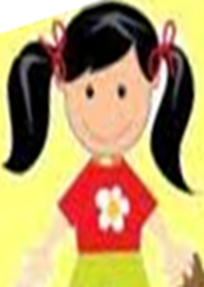 word 3
word 2
Attention:
1 word on each post-it!
Do not place on the flap, yet.
[Speaker Notes: 5- min Harry Individueel noteren]
Step 3: exchange ideas
introduce your post-its one-by-one 
stick on them the flap
explain their relation with chocolate
others can ask questions if needed
take equal turns
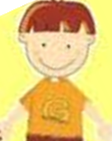 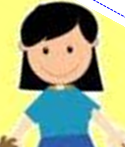 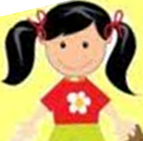 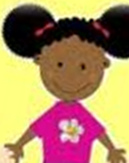 [Speaker Notes: 30 min Harry & Paul voorkennis inventariseren, en structureren]
Step 4: cluster ideas
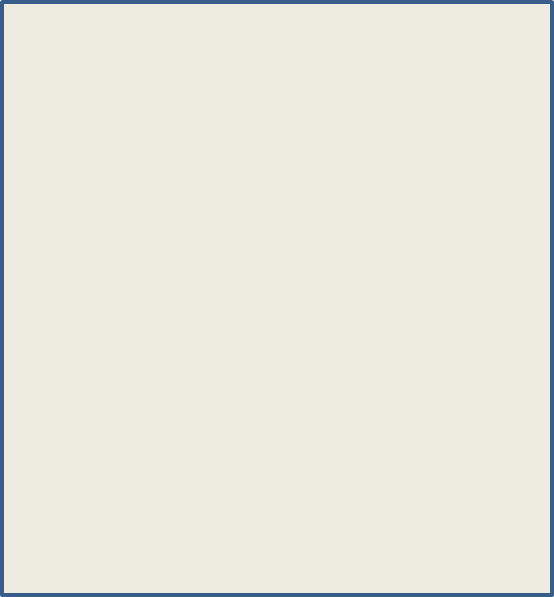 [Speaker Notes: met leerlingen eventueel al takken met kernconcepten geven]
Step 5: identify names for the clusters
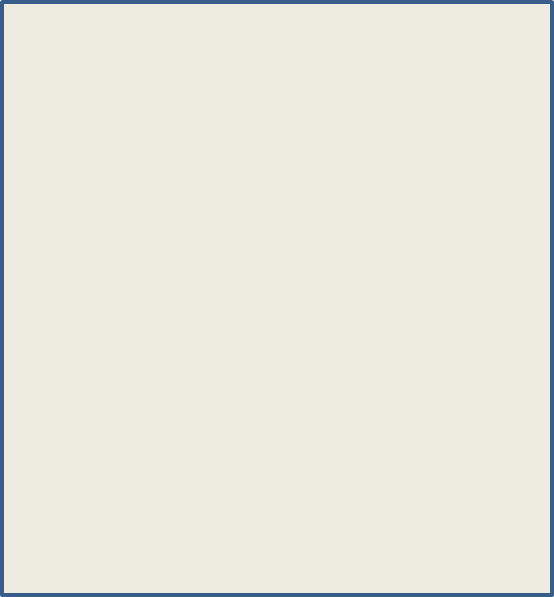 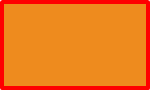 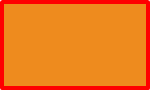 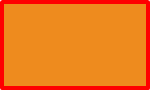 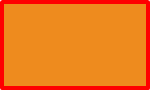 [Speaker Notes: met leerlingen eventueel al takken met kernconcepten geven]
Step 6: comparison to expert mind map?
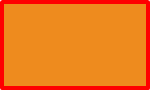 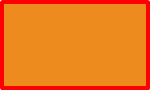 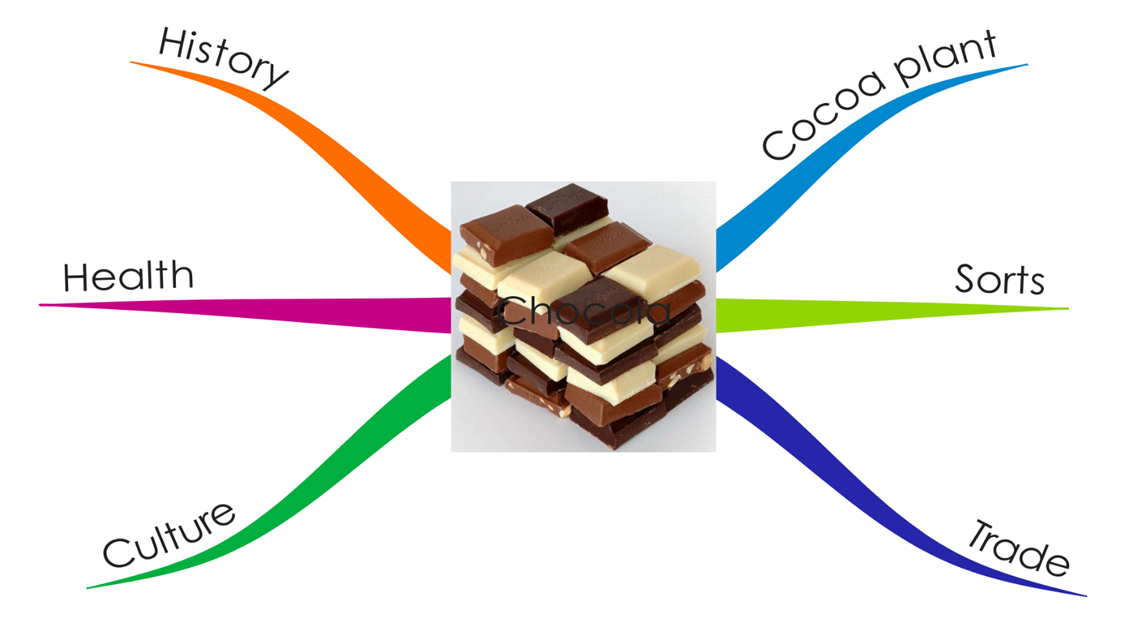 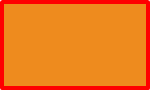 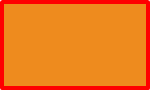 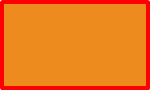 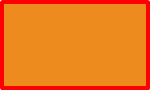 [Speaker Notes: 30 min Harry & Paul voorkennis inventariseren, en structureren]
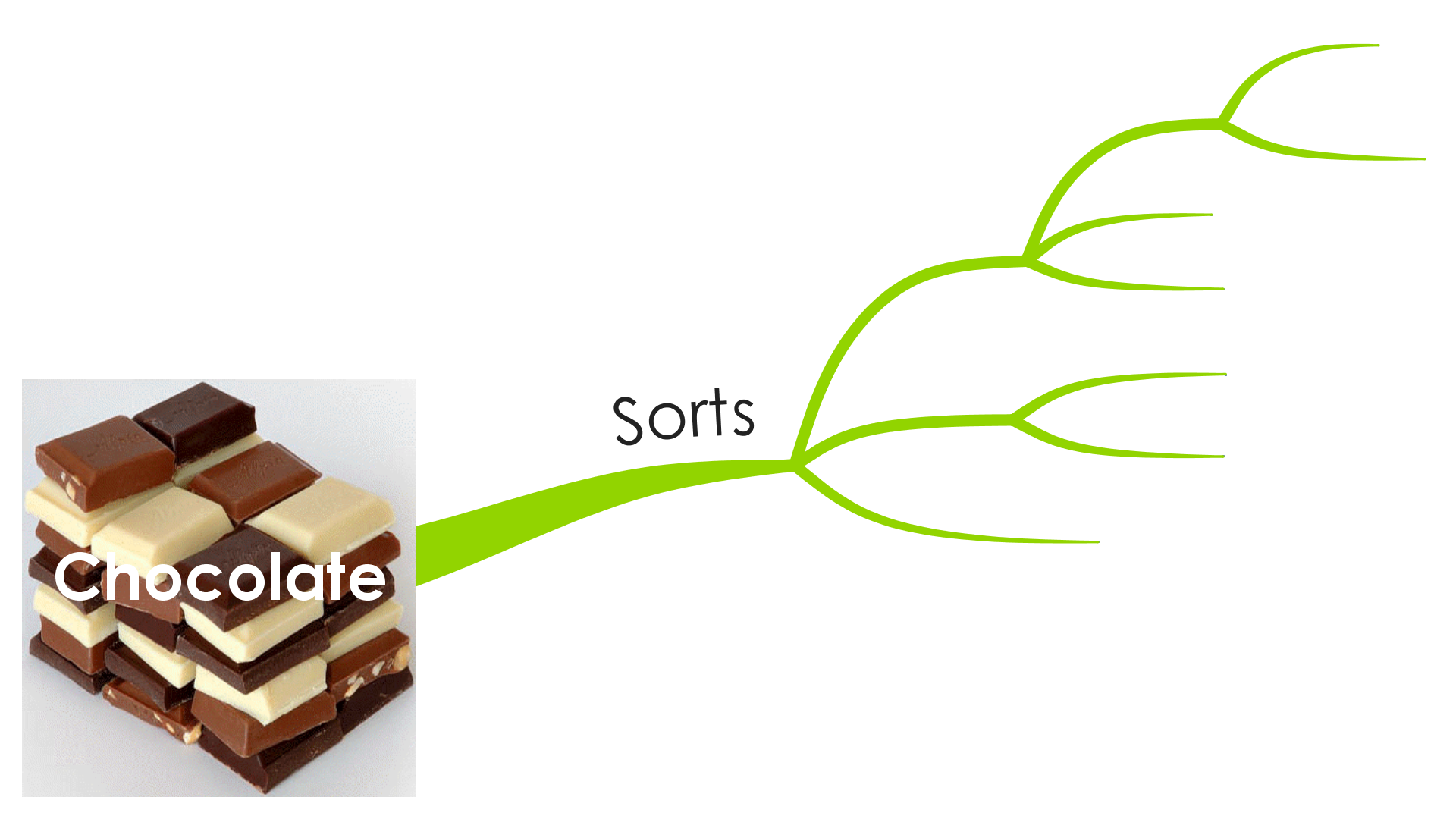 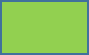 Step 7: cluster into mind map branch
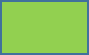 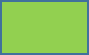 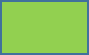 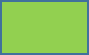 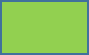 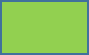 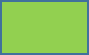 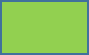 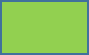 Features:
- hierarchical organization
- one word on each branch
- organic shapes
Step 8: merge branches = classroom mind map
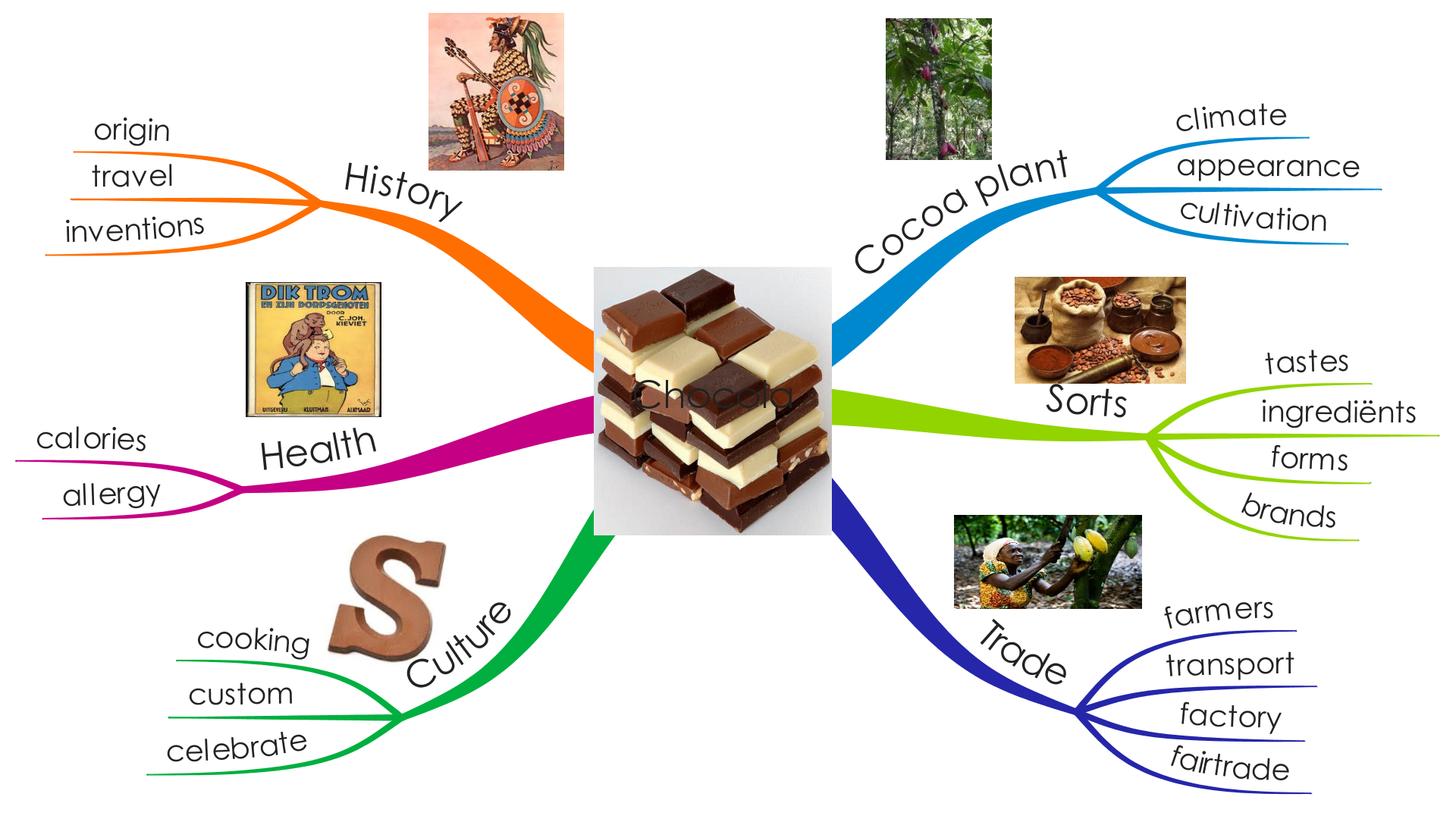 collective prior knowledge
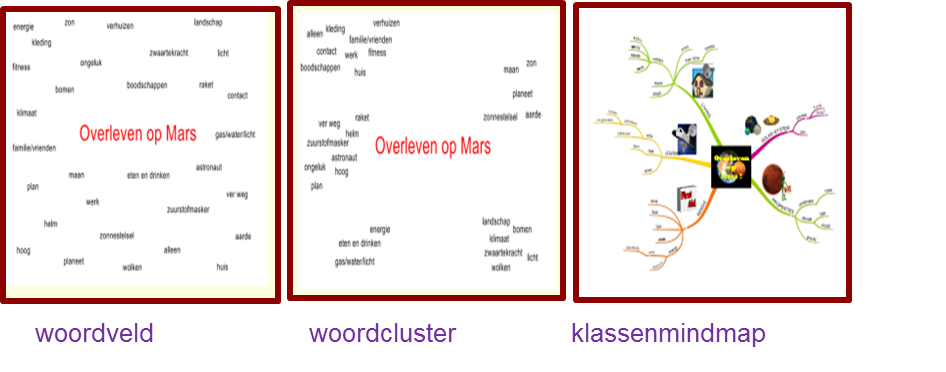 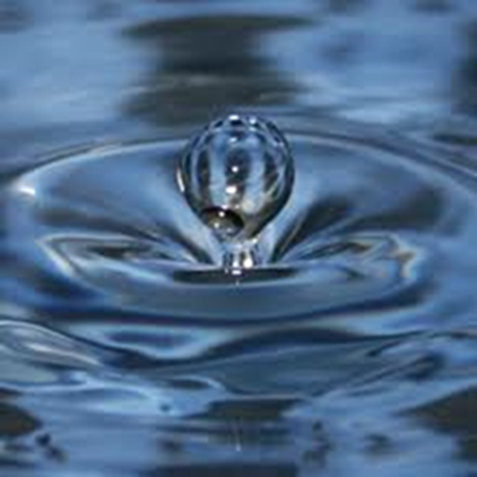 prior knowledge
introduction
exchange
classroom mind map
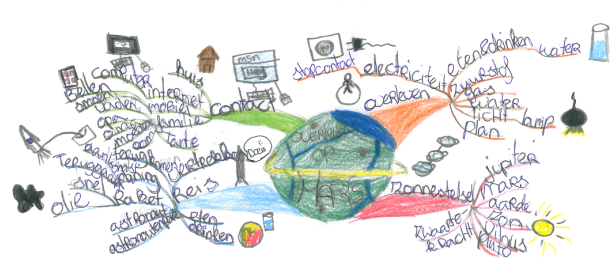 individuele mindmap
inventory individual prior knowledge
Individual prior knowledge
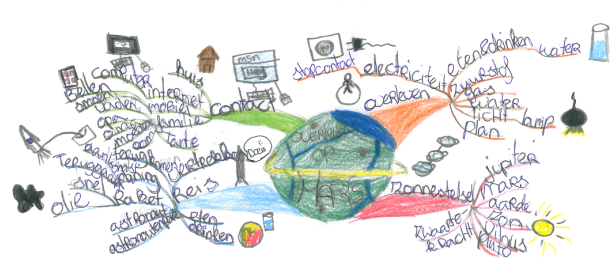 pre test student mind map
Classroom mind map
Field of words
Word cluster
koning
kerk
koning
kastelen
herendiensten
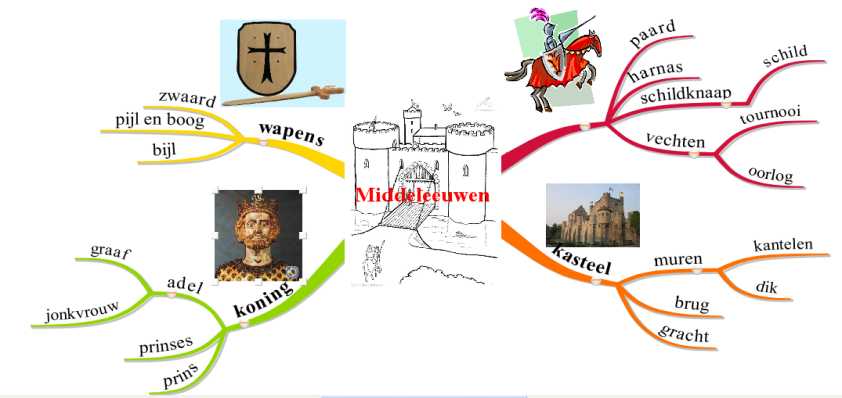 kastelen
jonkvrouw
oorlog
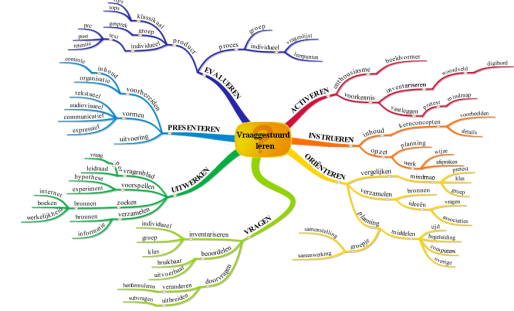 stadsrechten
horige
adel
steden
boeren
handel
adel
paarden
klooster
bescherming
horige
bidden
ridders
zwaard
lijfeigenen
pacht
landbouw
bescherming
schildknaap
lijfeigenen
schildknaap
Middle Ages
boeren
Middle Ages
oorlog
landbouw
monniken
kerk
jonkvrouw
zwaard
stadsrechten
paarden
kruistocht
nonnen
godsdienst
handel
ambachtslieden
nonnen
godsdienst
ambachtslieden
klooster
kruistocht
pacht
herendiensten
monniken
steden
bidden
Structuring concepts on the basis of similarities and differences
Hierarchical  relations between key concepts, details and examples
introduction of concepts in words and images
Exploration of Classroom Mind Map
Did you know?
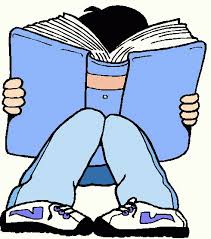 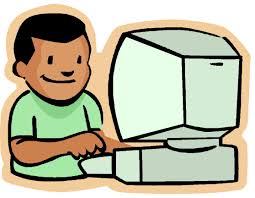 Did you know?
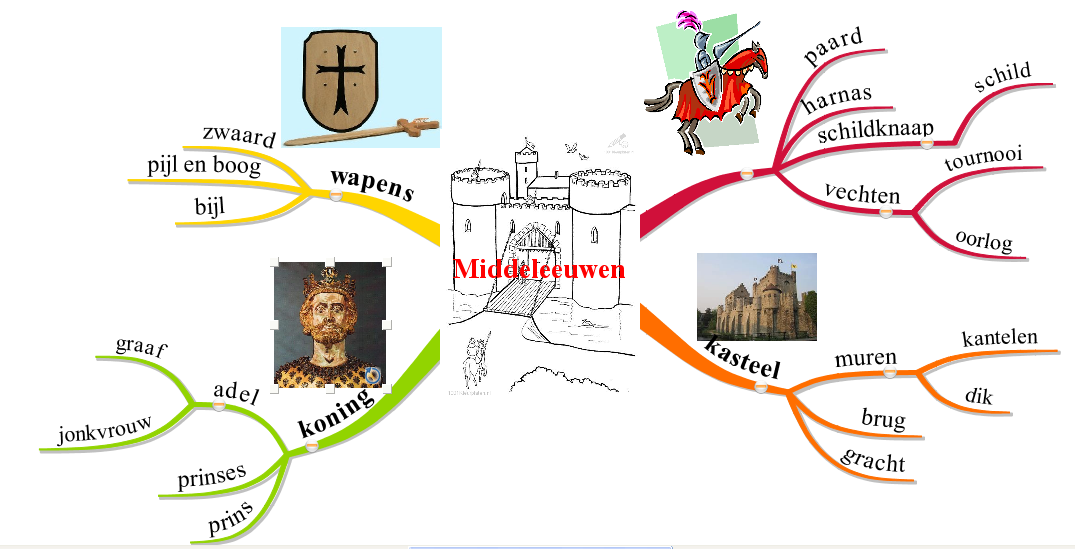 Student explore the concepts in the mind map using various resources
To ensure collective knowledge is understood by all pupils
But…What about the students’ questions?
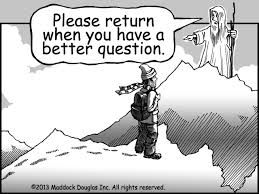 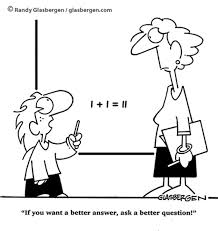 Prompt wonderment?
information gap
become aware not to know(prior knowledge)
want to know(curiosity + identification)
confident to bridge the gap(competence & autonomy)
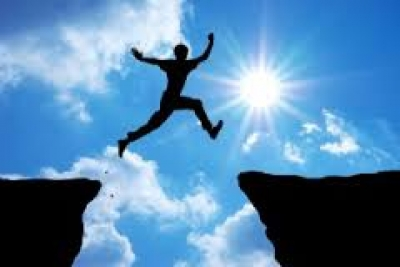 Practical Experience (II)
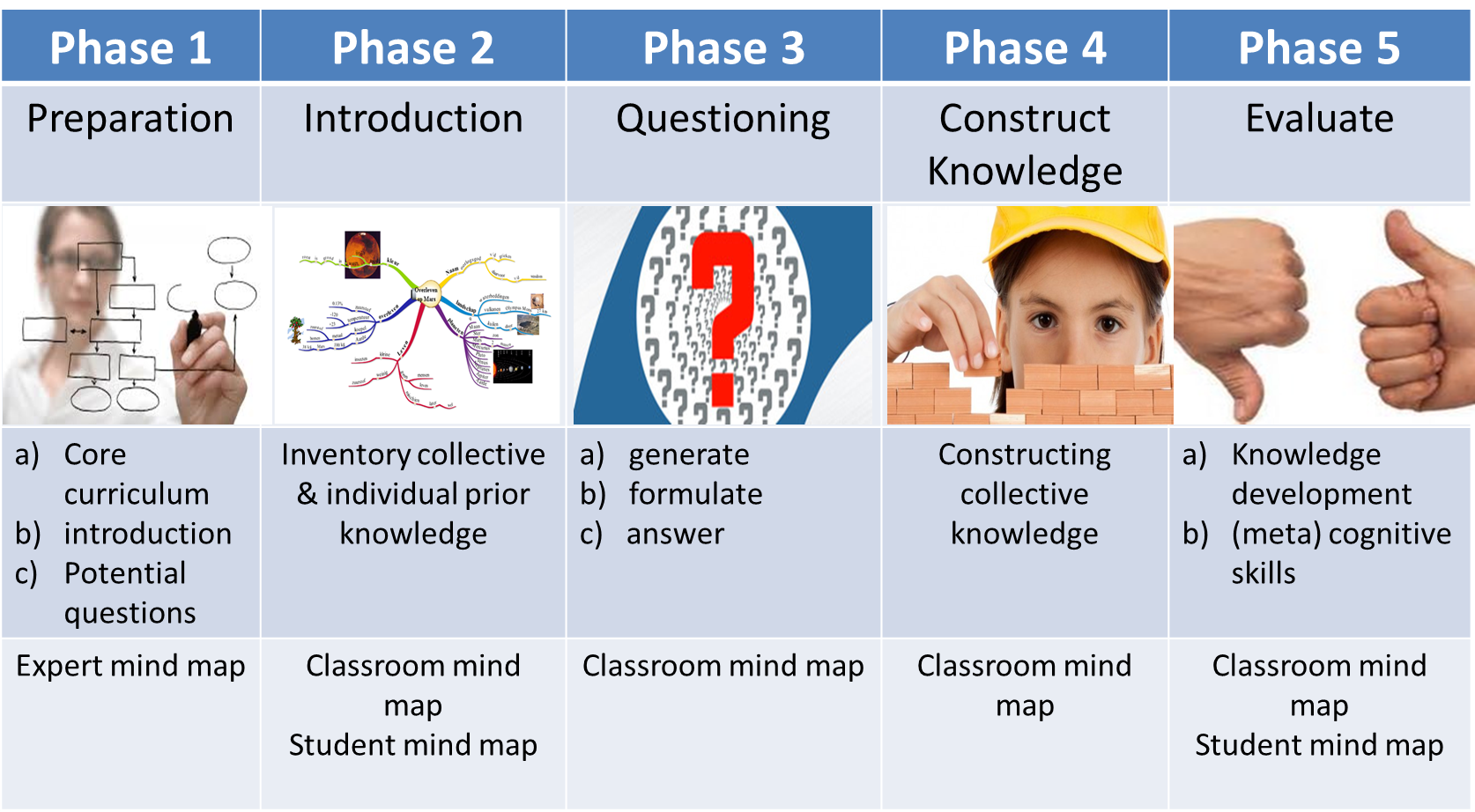 Prepare for student questioning?
?
?
Which questions you would like to elicit from your students?
?
?
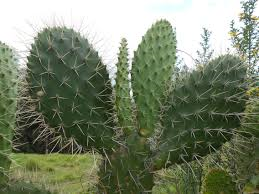 ?
?
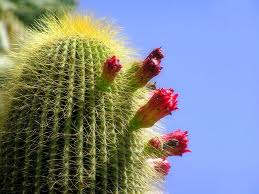 ?
?
?
?
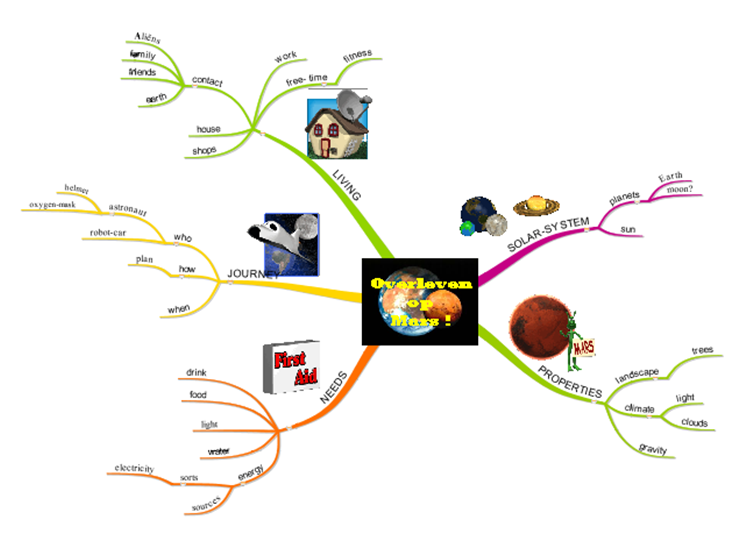 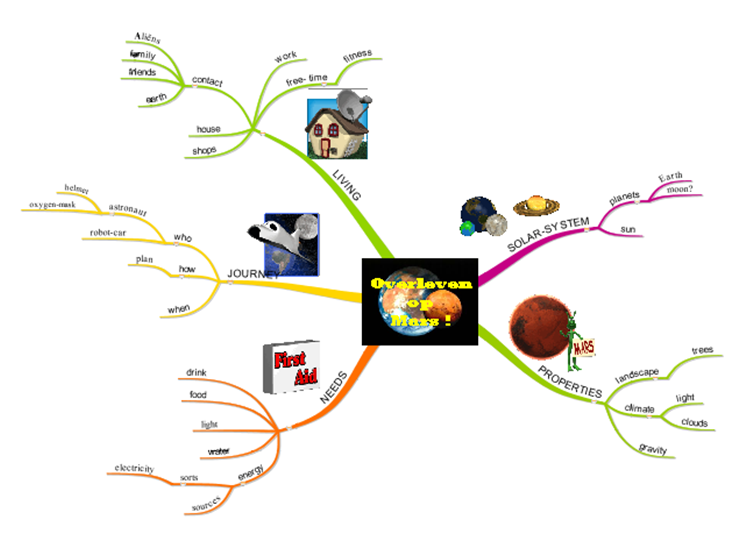 ?
?
?
?
?
?
?
?
?
?
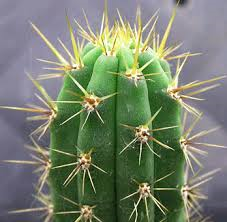 ?
?
What prompts might be needed to prompt these questions?
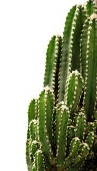 ?
?
?
?
?
?
?
?
?
?
?
?
?
?
?
?
?
?
?
?
?
?
?
?
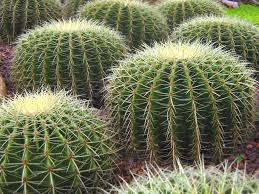 Which support might be needed to guide students in answering these questions?
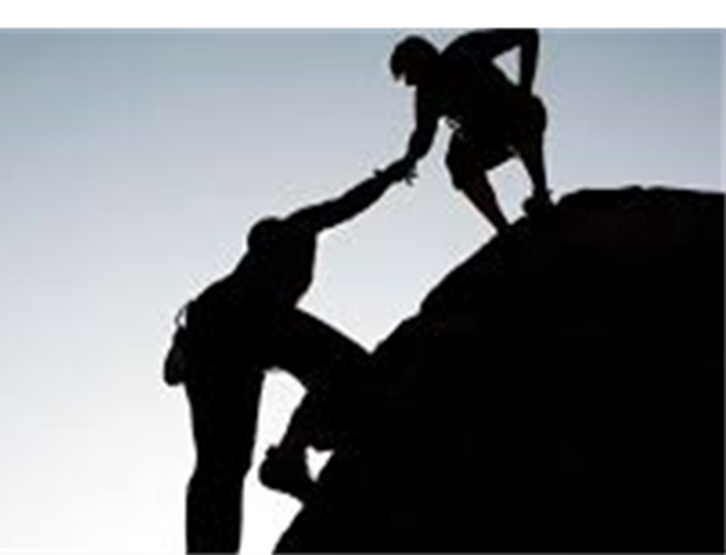 [Speaker Notes: Ontwerpen inhouden van thema’s met behulp van mindmap. Geven hierin basisdoelen en verrijkingsdoelen aan. Streven naar zone van naaste ontwikkeling voor elk kind. We bieden hier mee breedte van curriculum aan, maar missen nog teveel diepgang in kennisconstructie 
Nodig- in expertmindmap een “conceptueel kerncurriculum” vastleggen- waarin de kern van doelen van thema vastligt
 
Dit gebeurt in veel gevallen ook al, maar de kunst is om hier te kiezen voor “minder maar dieper” als je de juiste kernconcepten of sleutelbegrippen centraal kunt stellen is er minder de druk van “alles moet aan bod komen” want alles is al verbonden met die kernconcepten]
Step A: generate questions collectively
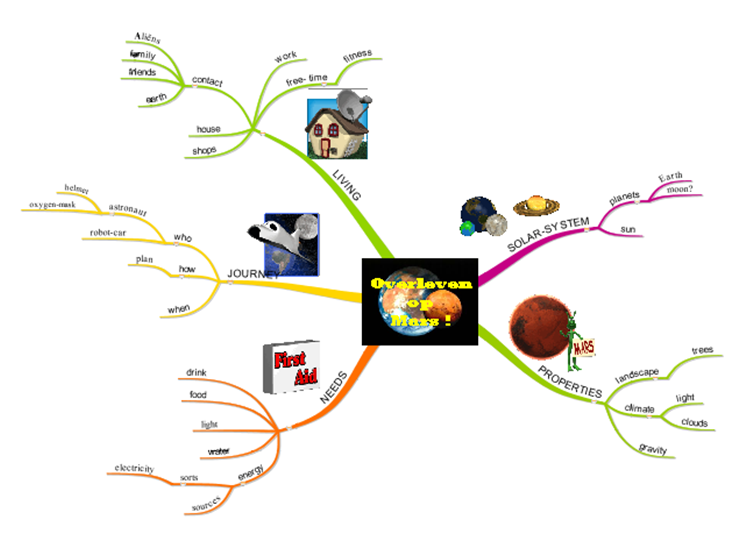 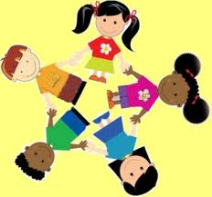 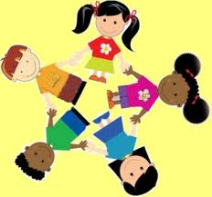 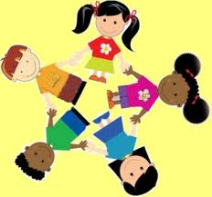 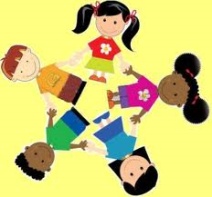 Students work in small groups
Students get incentive
Ask non-stop questions
Write down as many as possible
Select 5 most interesting questions
Question brainstorm in small group setting
Step B: relate questions 
to mind map
?
?
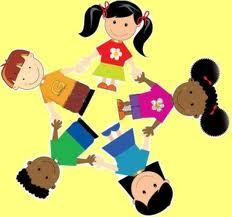 ?
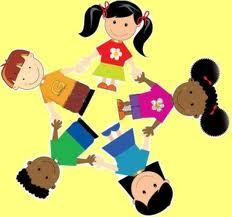 ?
?
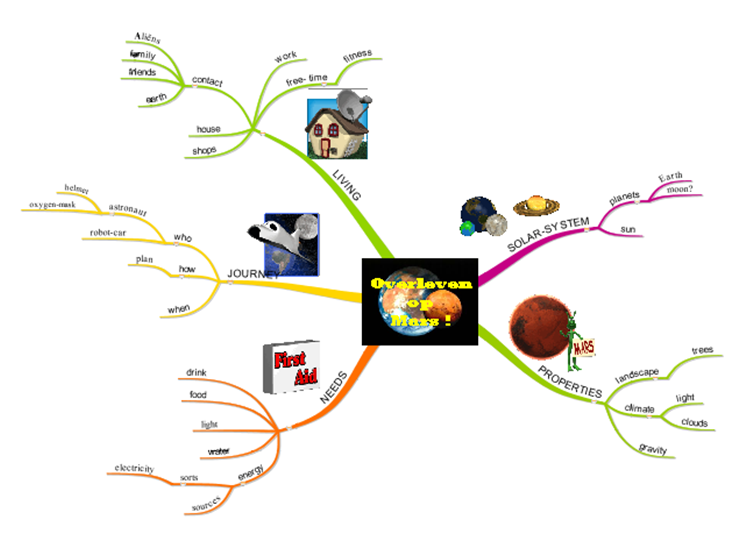 ?
?
?
?
?
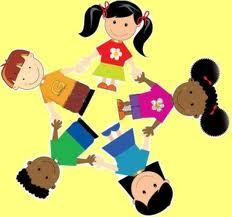 ?
?
?
?
?
?
?
?
?
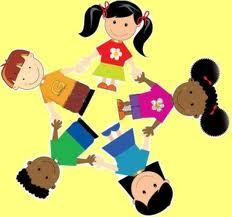 ?
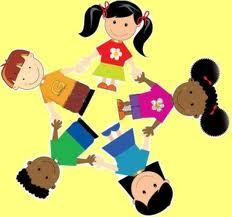 ?
?
?
Inventory of possible interesting questions
Step C: value questions collectively
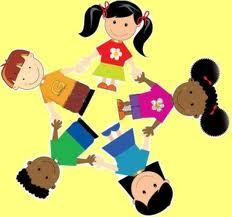 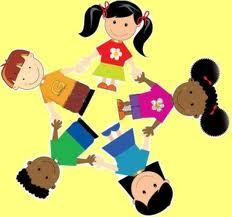 Why?
How?
Feasibility
Relevance
?
Groups exchange question-selection
Value each others questions
Give suggestions for improvement
What?
Learning Potential
Collective effort to improve question quality
Step D: prioritize questions collectively
?
?
?
?
?
?
?
?
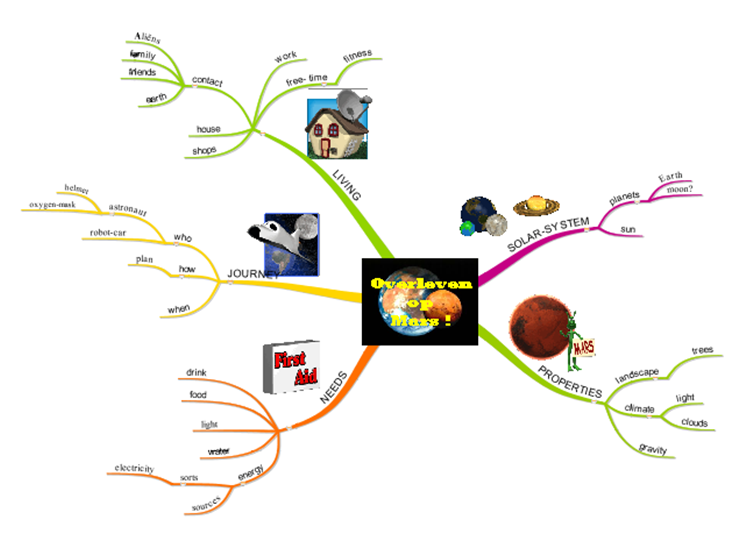 ?
?
?
?
?
?
?
?
?
?
?
?
?
?
?
?
?
?
?
?
?
Most interesting questions are selected en connected to the Classroom Mind Map
.
Step E: adopt questions
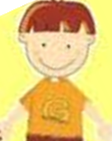 ?
?
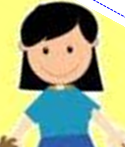 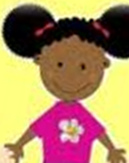 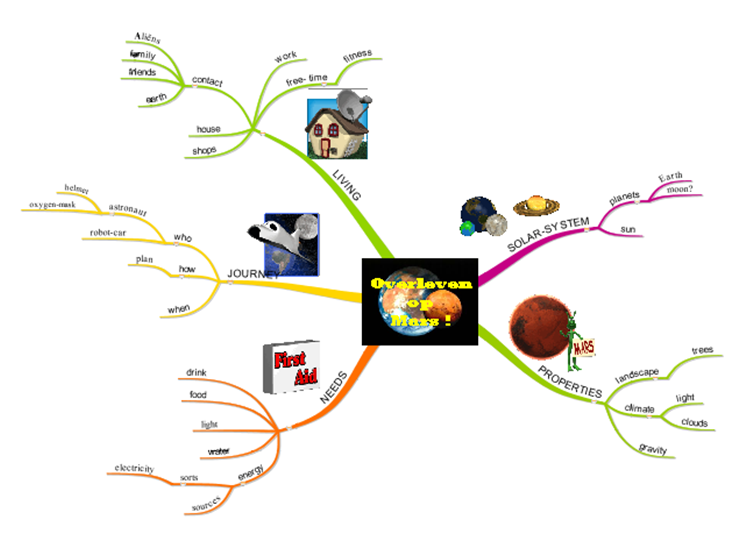 ?
?
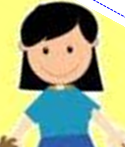 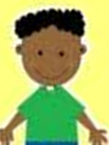 ?
?
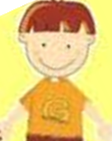 ?
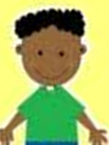 ?
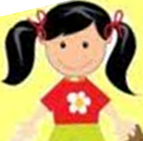 ?
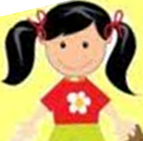 ?
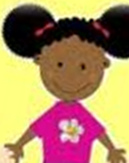 Students choose a question to inquire
Summary: 
In 5 steps to effective questions
?
B: relate questions
?
A: brainstorm
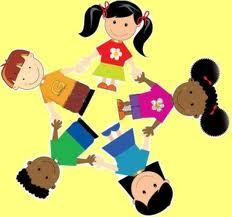 ?
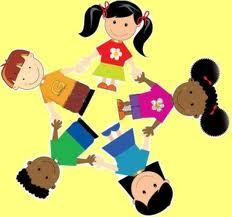 ?
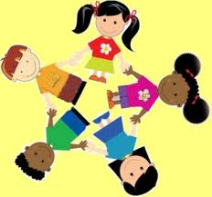 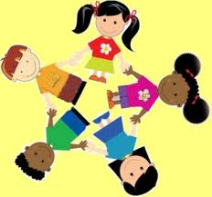 ?
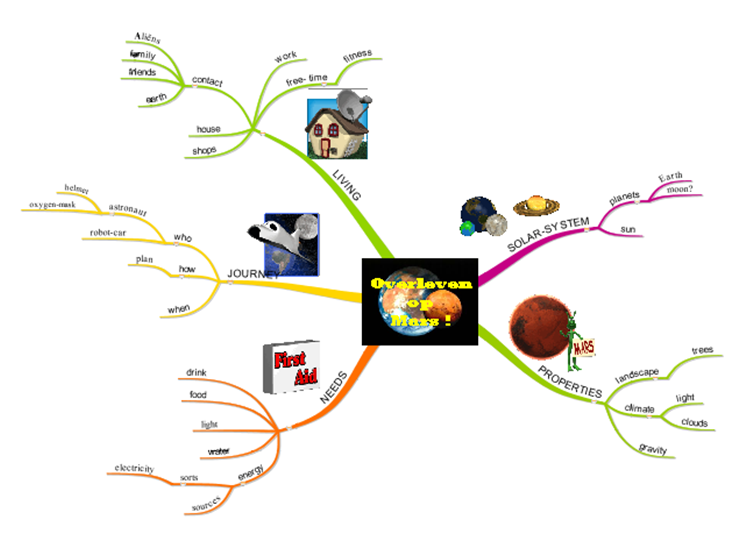 ?
?
?
?
?
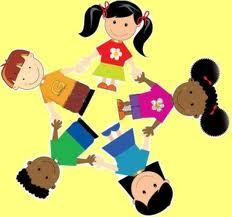 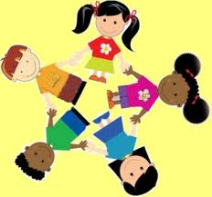 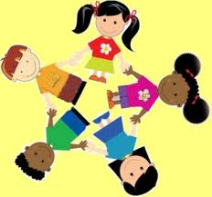 ?
?
?
?
E: adopt questions
?
C: value questions
?
?
?
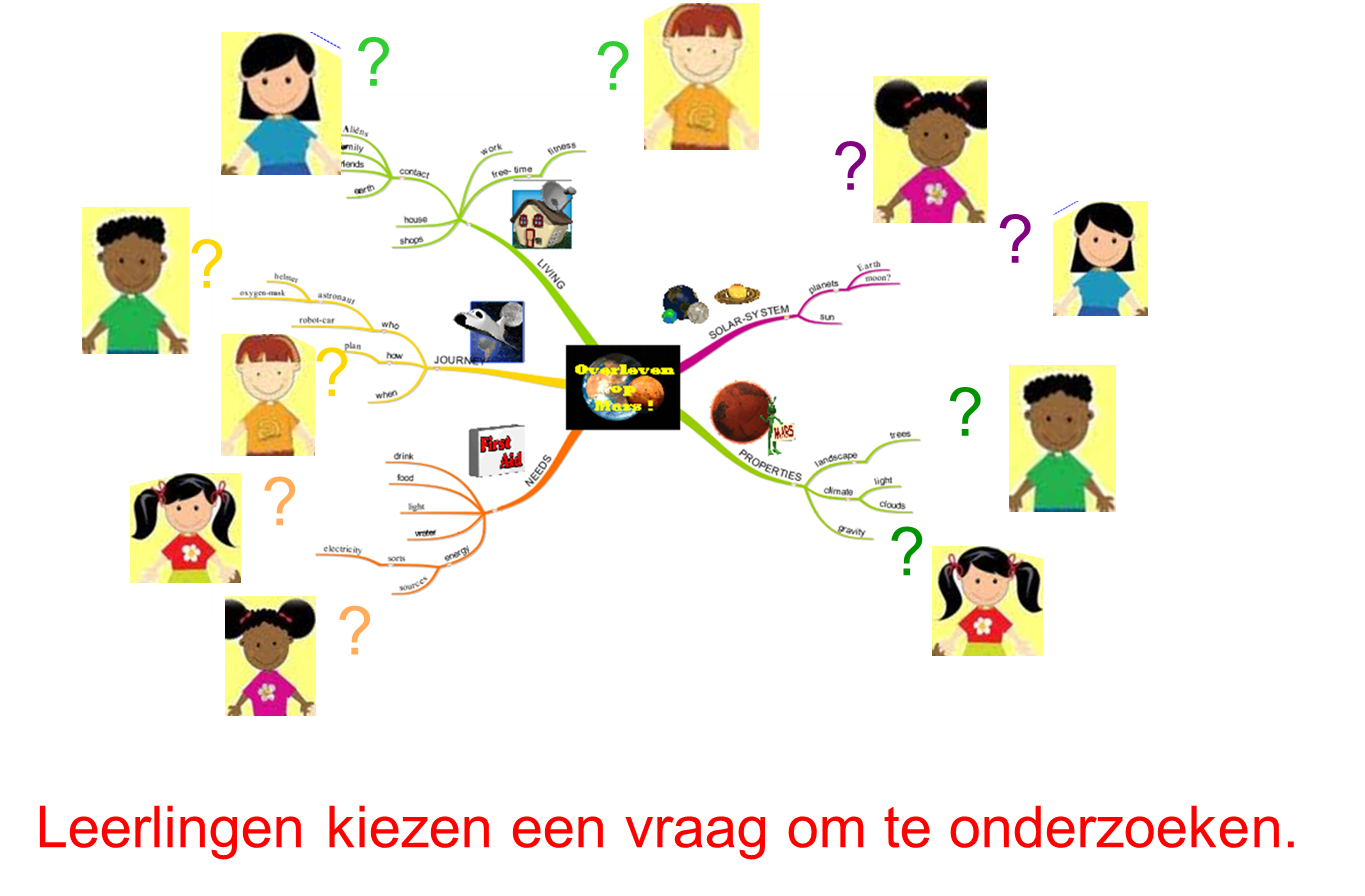 ?
D:  priortize questions
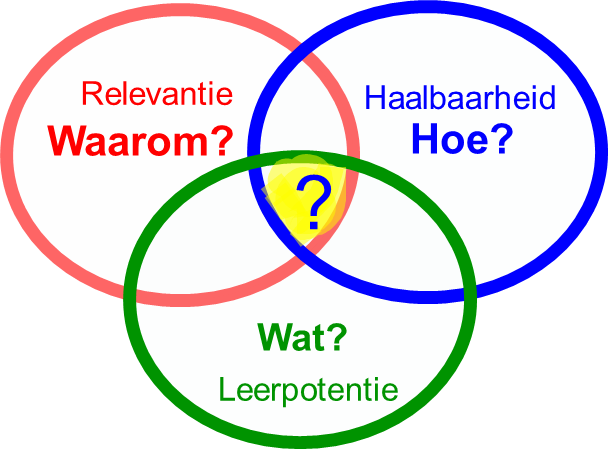 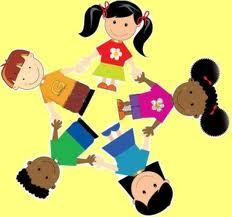 ?
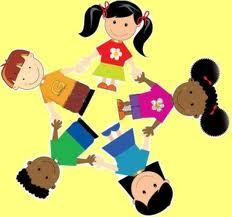 ?
?
?
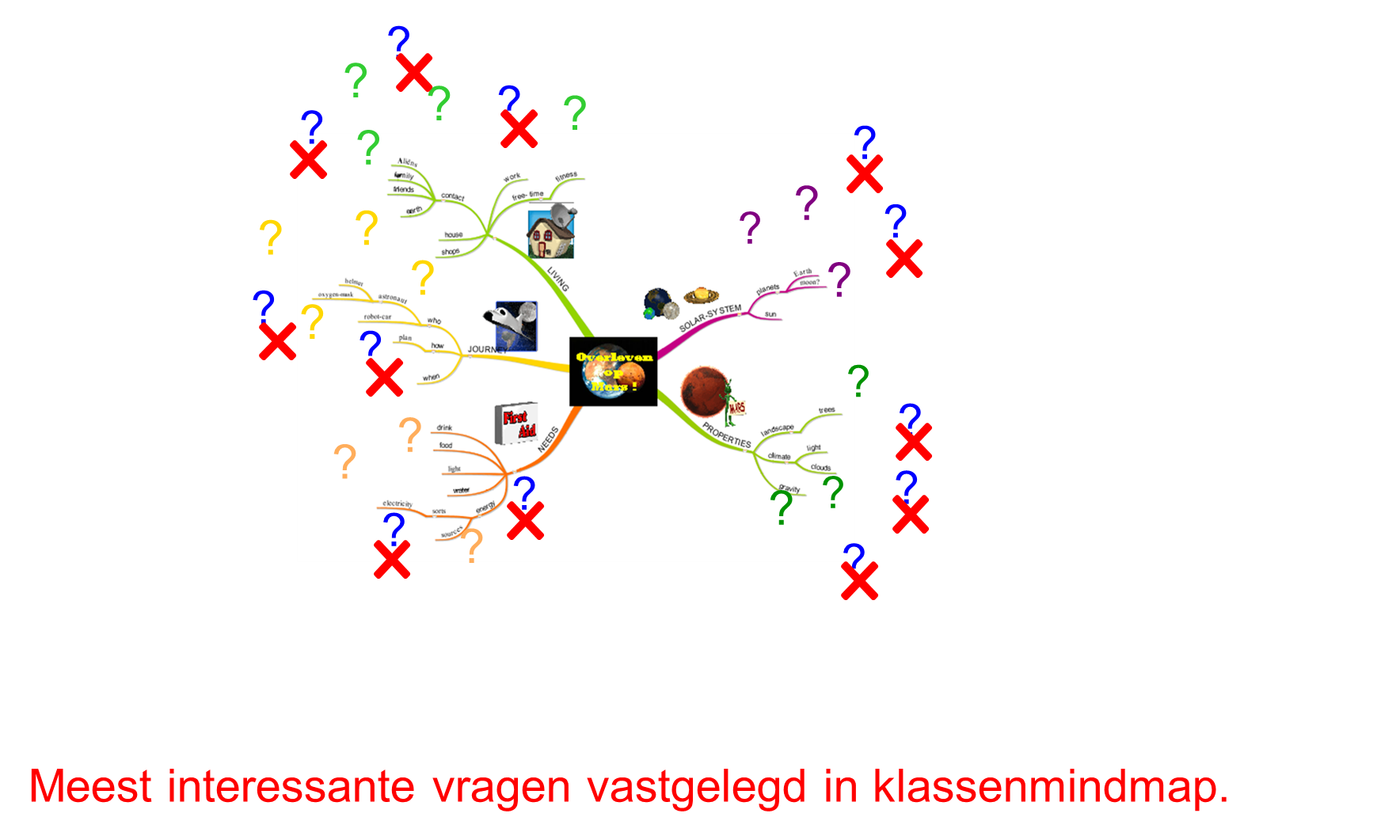 Constructing knowledge?
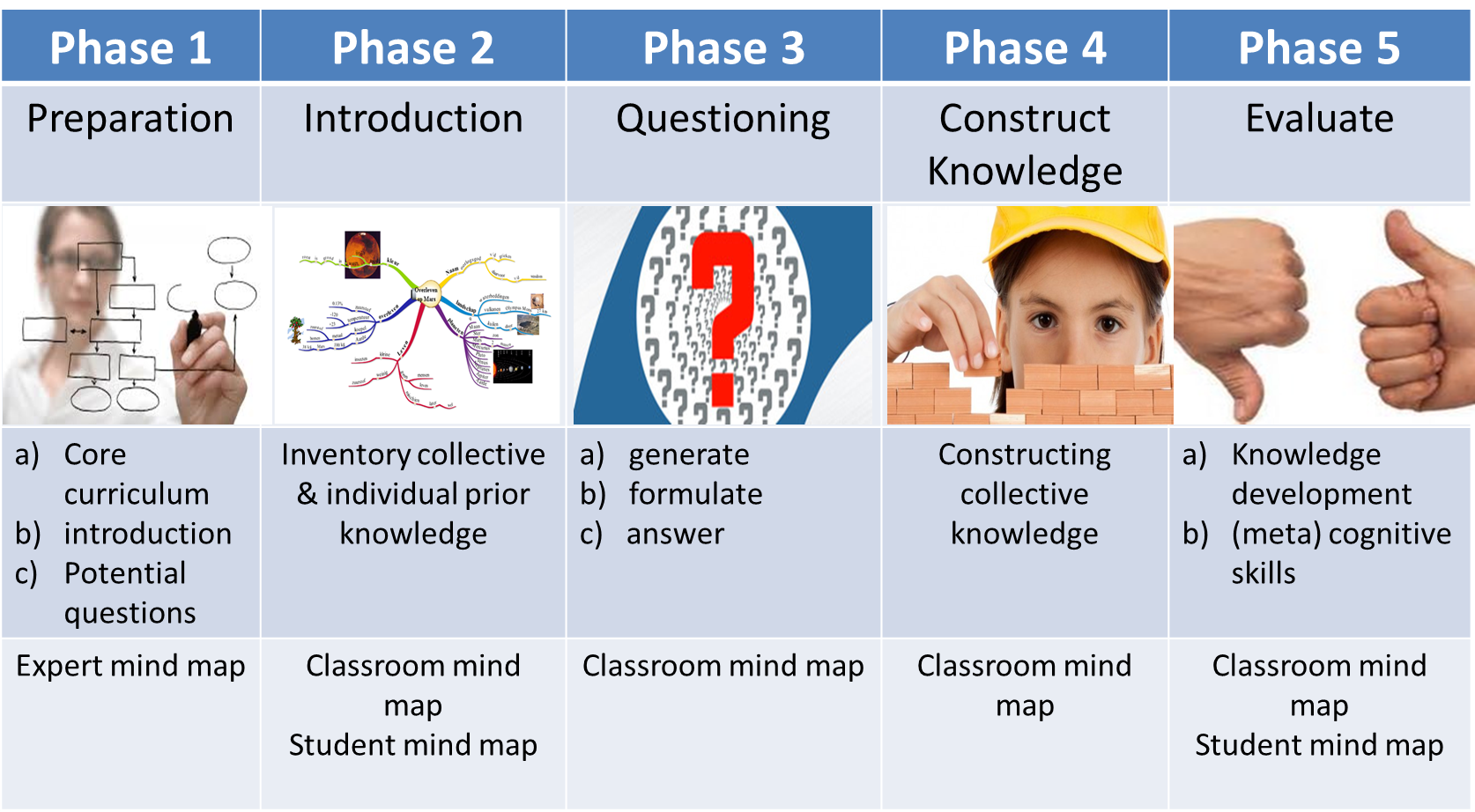 Step I: preparing for inquiry
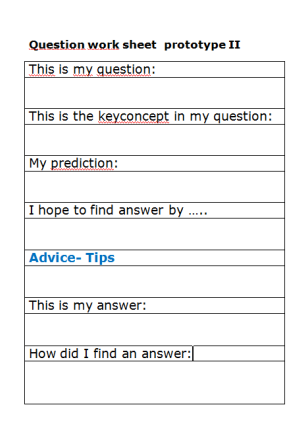 ?
?
?
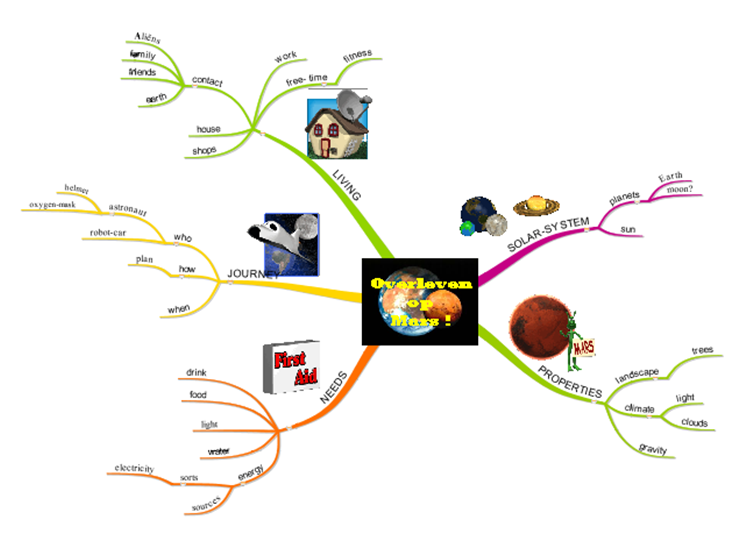 ?
?
?
?
?
?
?
?
Students prepare for inquiry using work-sheet
Step II: conducting inquiries
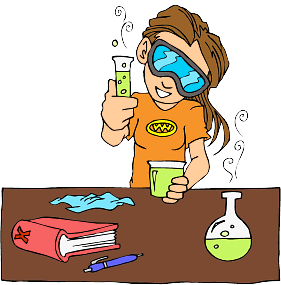 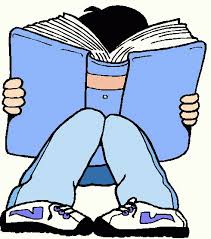 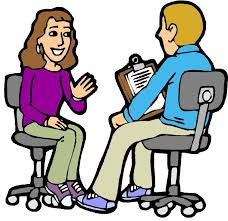 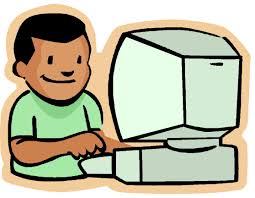 Student investigate their chosen questions
Step III: answering inquiries
?
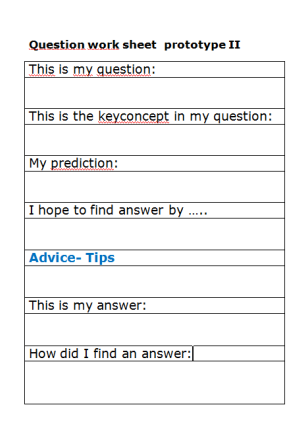 ?
?
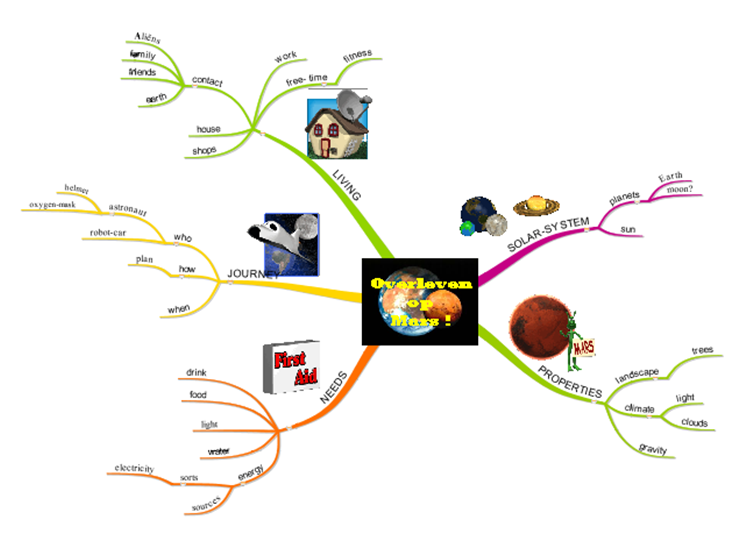 ?
?
?
?
?
?
?
?
Answers on questions are processed and linked to the Classroom Mind Map.
Step IV: visualizing collective knowledge development
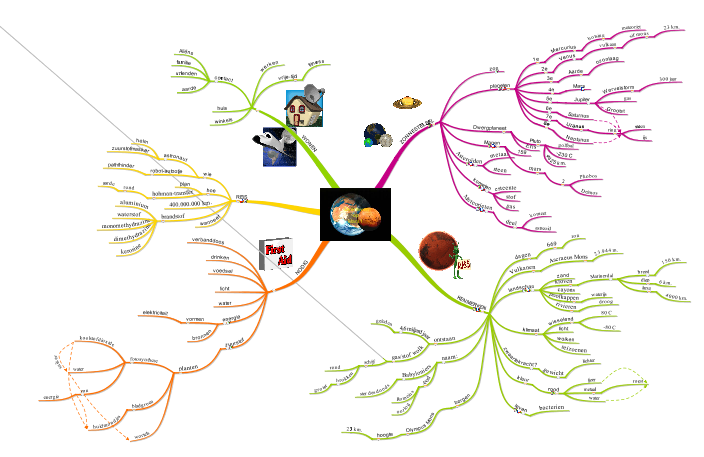 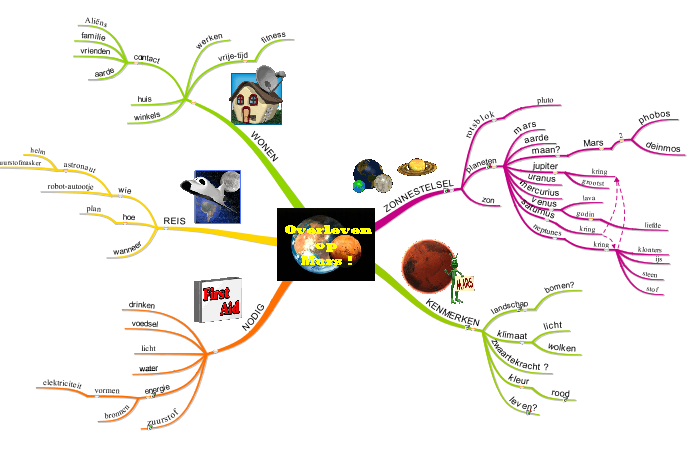 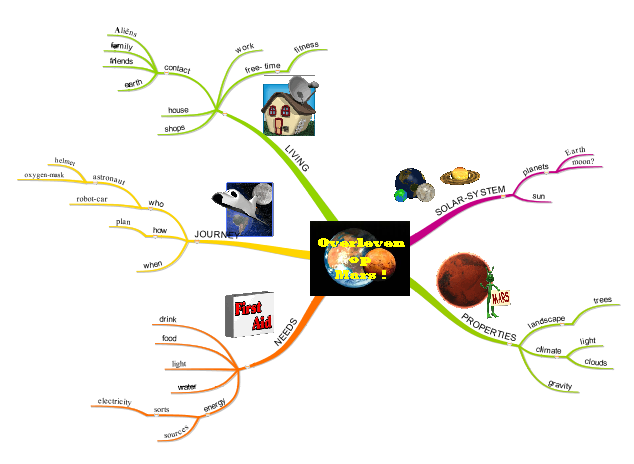 Classroom Mind Map week 1
Classroom Mind Map week 2
Classroom Mind Map week 6
Development of collective knowledge made visible by 
extending and reconstructing Classroom Mind Map
How to monitor and evaluate?
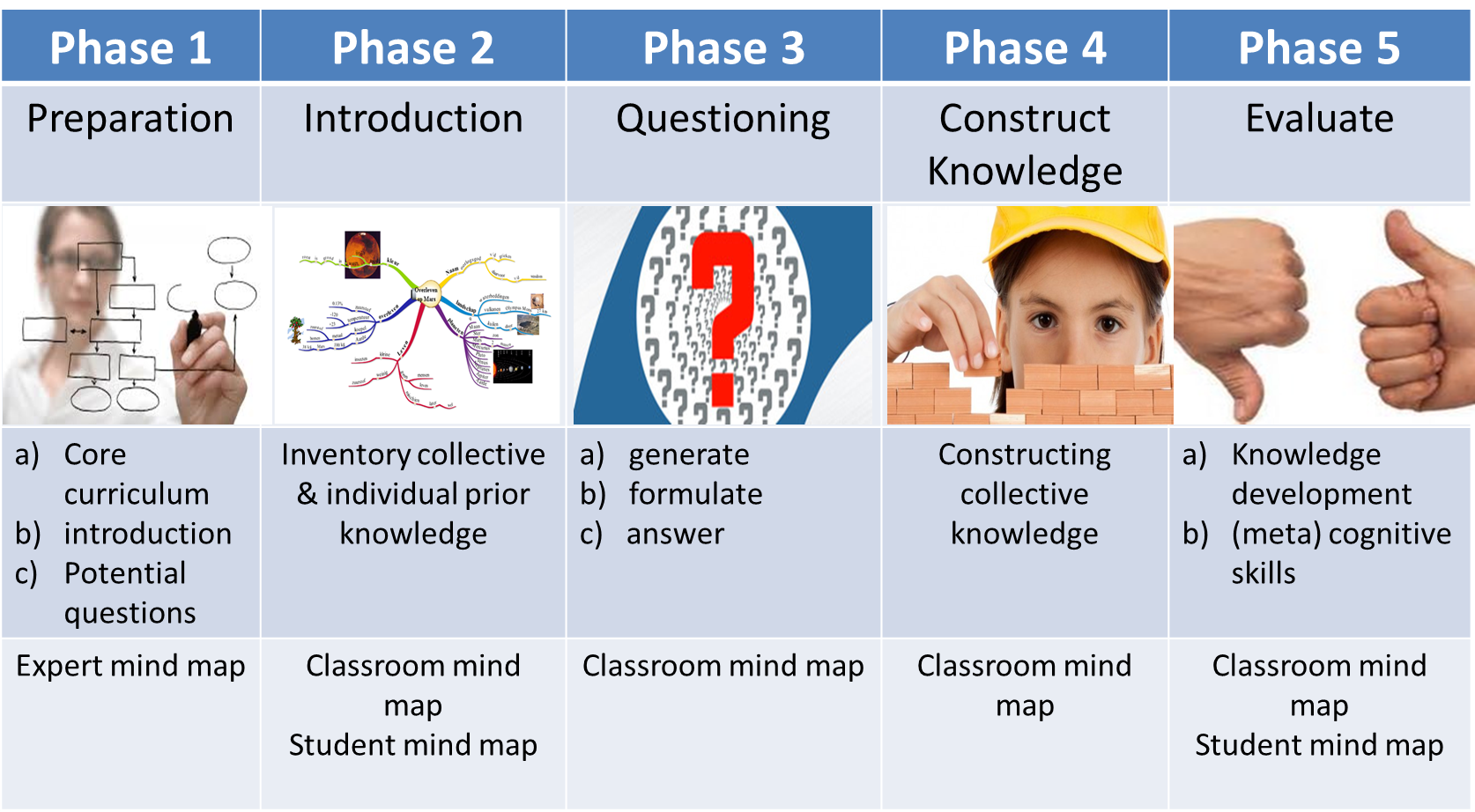 Objectives of evaluation
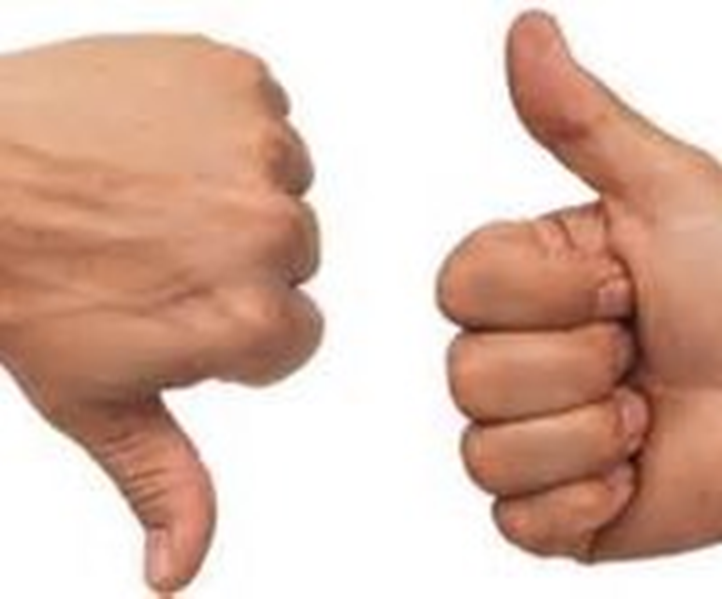 make students aware of development in
knowledge
attitude
skills
tools for self- & peer assessment, such as
mindmaps
observation rubrics
blobtree
Evaluation of individual knowledge
compare pretest to posttest mind map
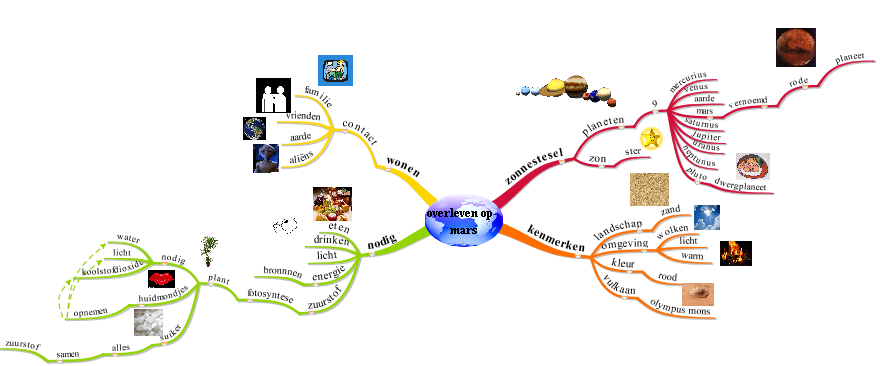 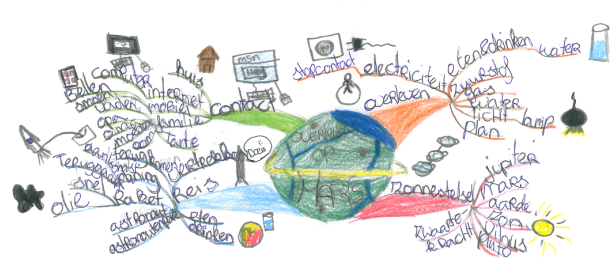 posttest
pretest
Reflection on own cognitive development
Evaluation of collective knowledge
Development of classroom mind map
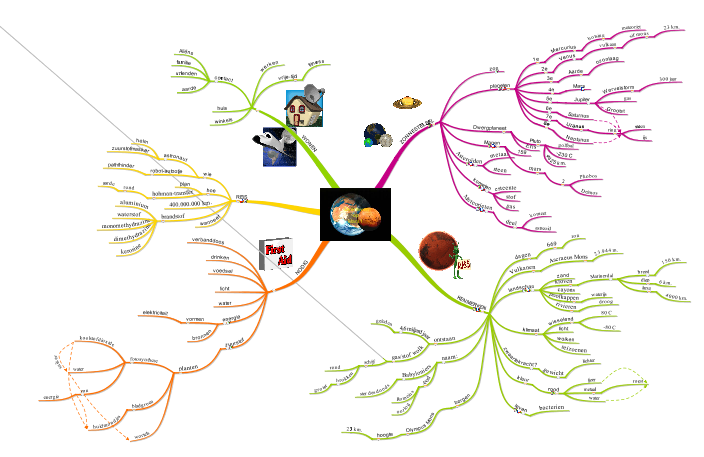 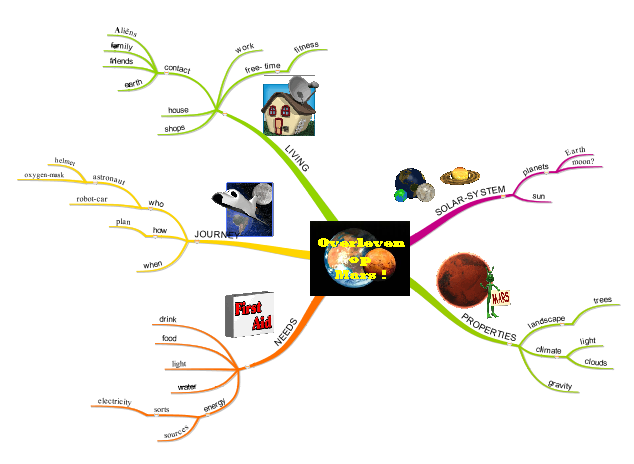 Final classroom mind map
Initial classroom mind map
Reflect on collective cognitive development
Evaluation of meta cognition(1)
Contribution of student questions?
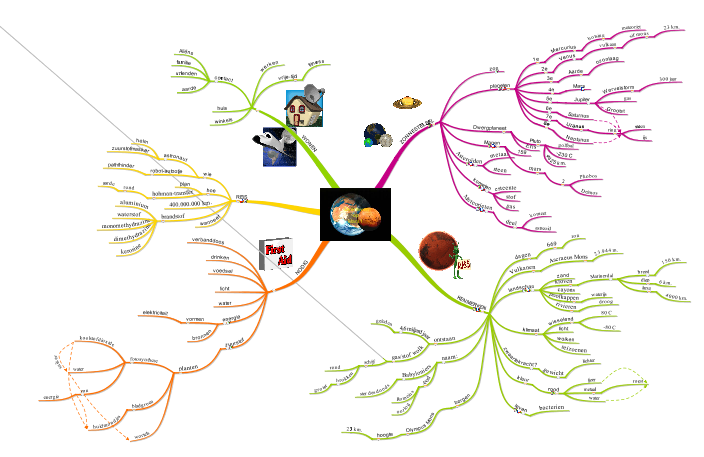 ?
?
?
?
?
?
?
?
?
?
student questions
Final classroom mind map
Reflect on metacognitive development
Evaluation of meta cognition(2)
setting objectives? (meta-cognitive skill)
relating question to core curriculum? (cognitive skill)
seeking direction (information-seeking skill)
selecting sources (information-seeking skills)
attaining objectives? (meta-cognitive skill)
reflection on suitability of sources (information-seeking skill)
inquisitive stance
Evaluation of inquisitive stance
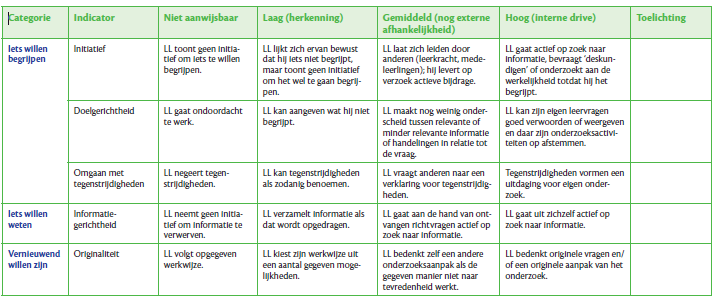 Rubric for (self)observation
Example self & peer evaluation (1)
Blobtree
Example self & peer evaluation (2)
Are there any questions??
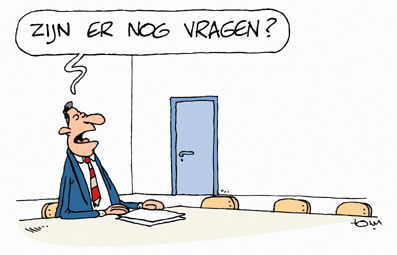 Email:
harry.stokhof@han.nl

Researchgate: https://www.researchgate.net/profile/Harry_Stokhof/publications
[Speaker Notes: afbeelding verkregen op 29-3-2017 van:
http://www.vrijspreker.nl/wp/2008/10/staatsbank-karl-marx-is-wederopgestaan/]